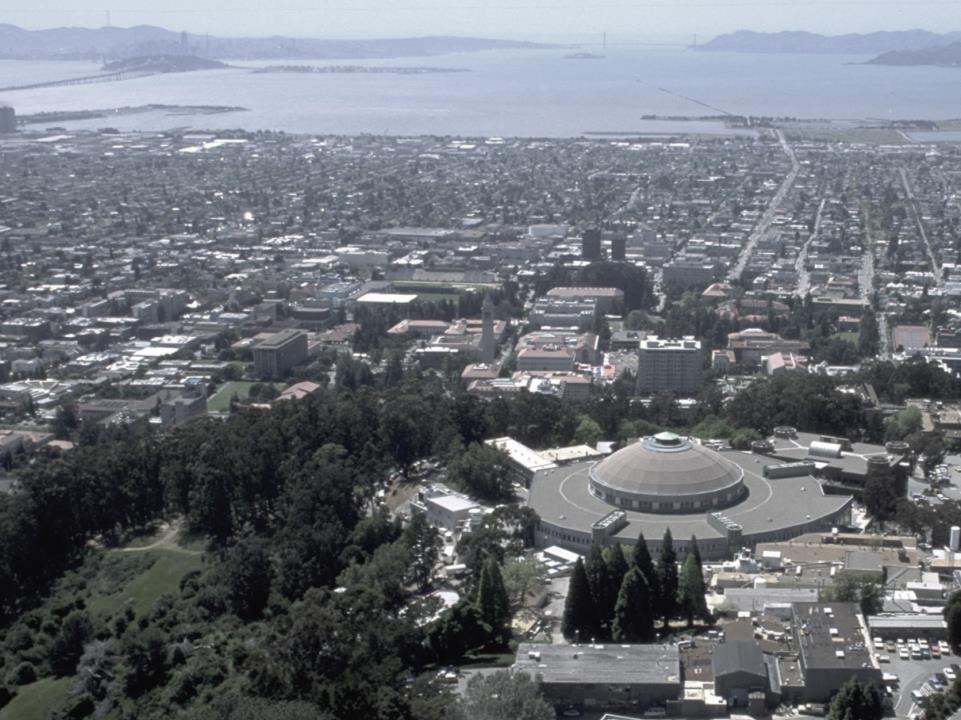 BioSci @ Advanced Light Source
8.2.1
MX
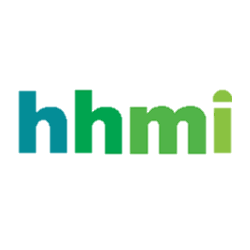 Berkeley 
Center for
Structural
Biology MX
8.2.2
UC
8.3.1
SF
TomAlberTron
           MX
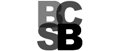 8.3.2
Micro -CT
5.0.2
5.0.3
5.0.1
5.4 infrared
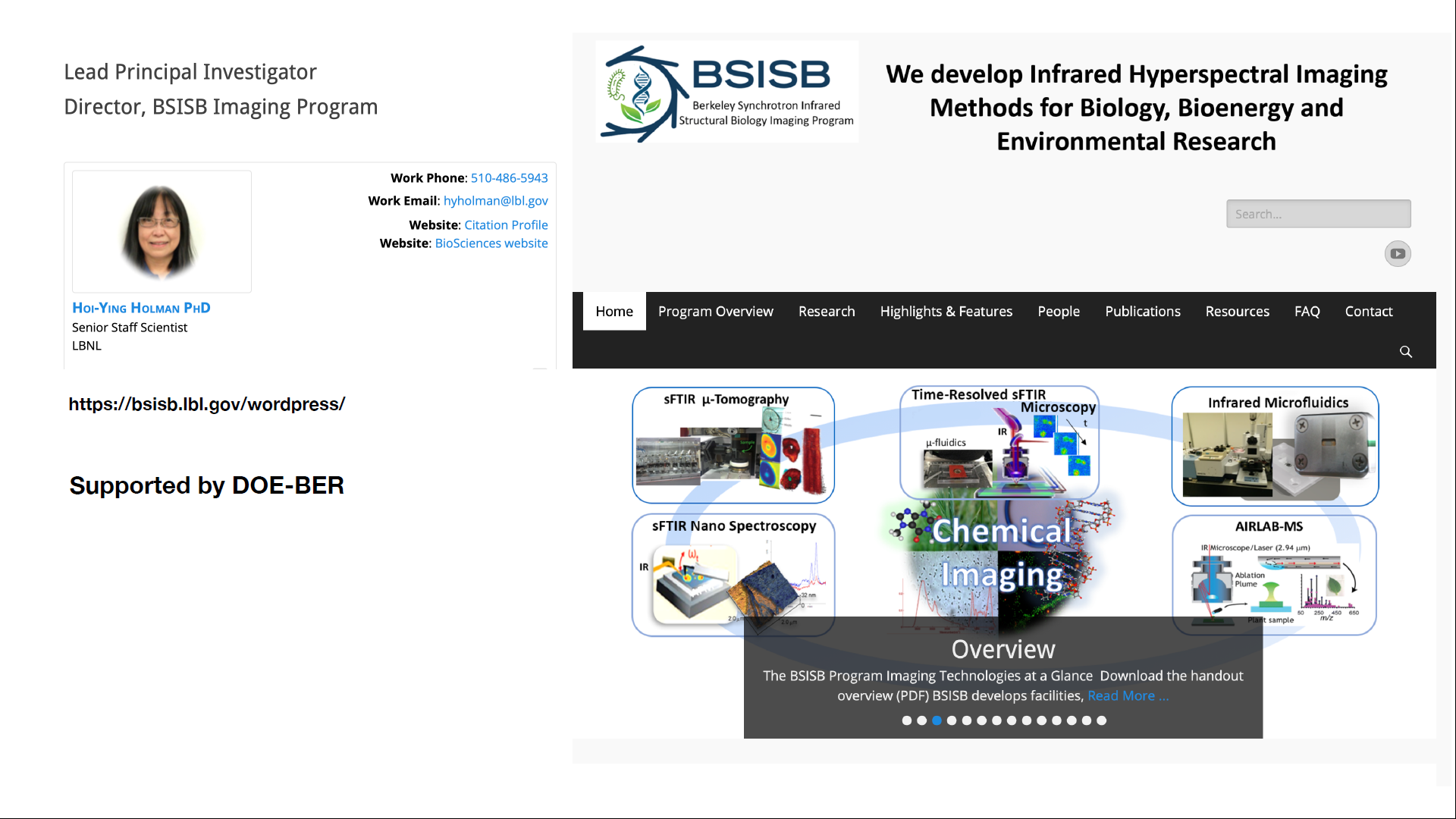 MBC 4.2.2
MX
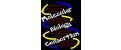 ALS 
Biosciences
2023
3.2.1 XFP
12.3.1 SIBYLS  SAXS
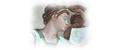 2.1  NCXT
2.0.1 Gemini MX
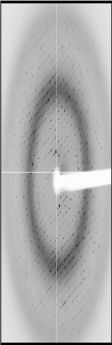 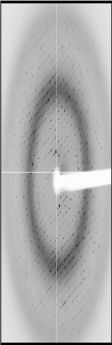 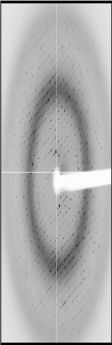 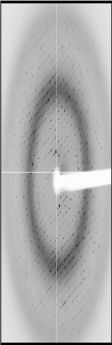 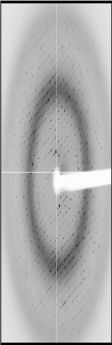 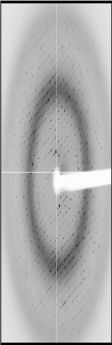 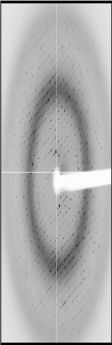 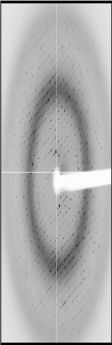 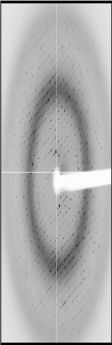 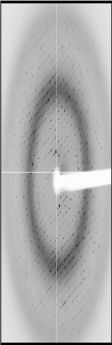 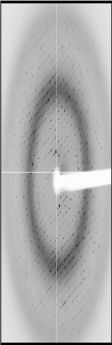 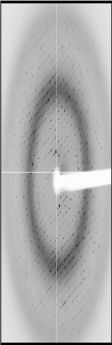 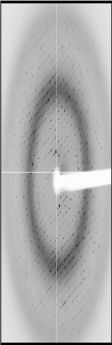 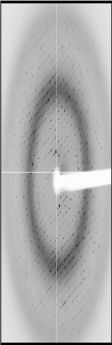 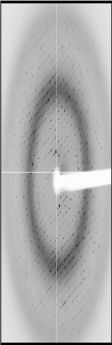 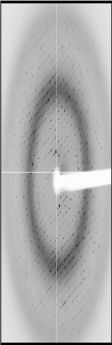 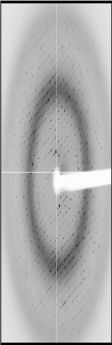 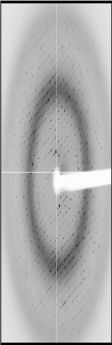 Why small beam? : 100x information Rad dam correction, accurate drug imaging, time resolution
Old way
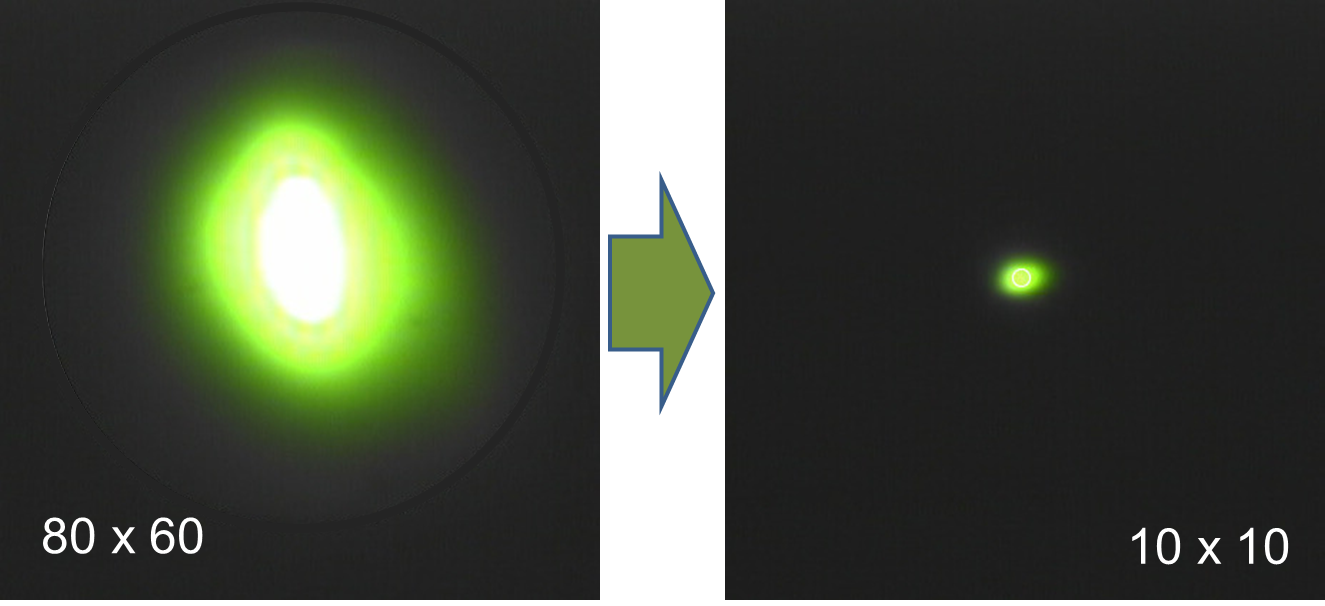 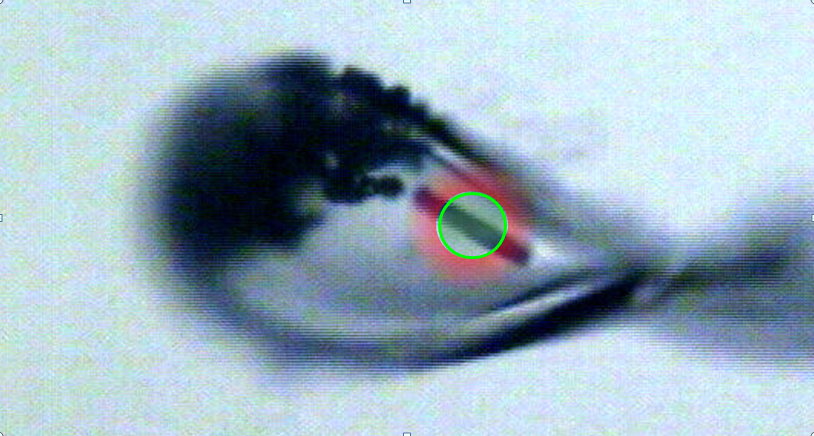 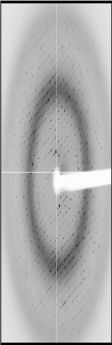 Average image

Radiation damage uncorrectable 
increases with time
Bits ~ 1/size2
Time & space info for damage correction
New way
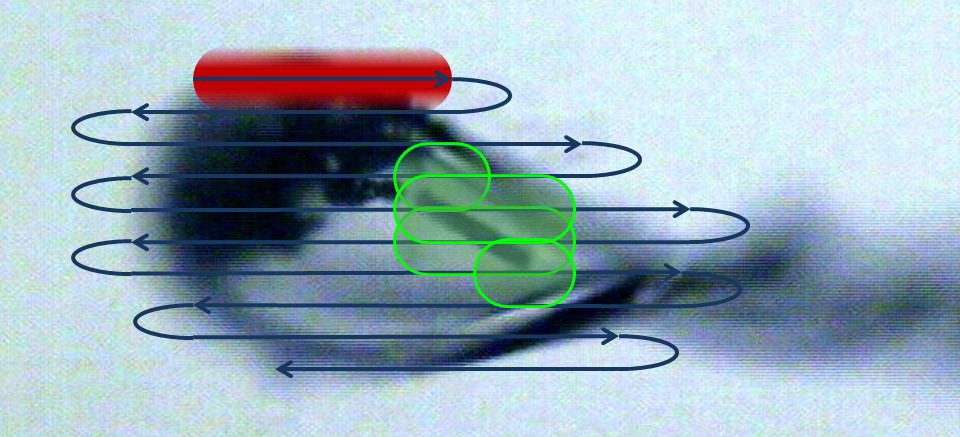 $650M to make the beam smaller
2
MBIB
ALS  Bioscience Highlights & Future
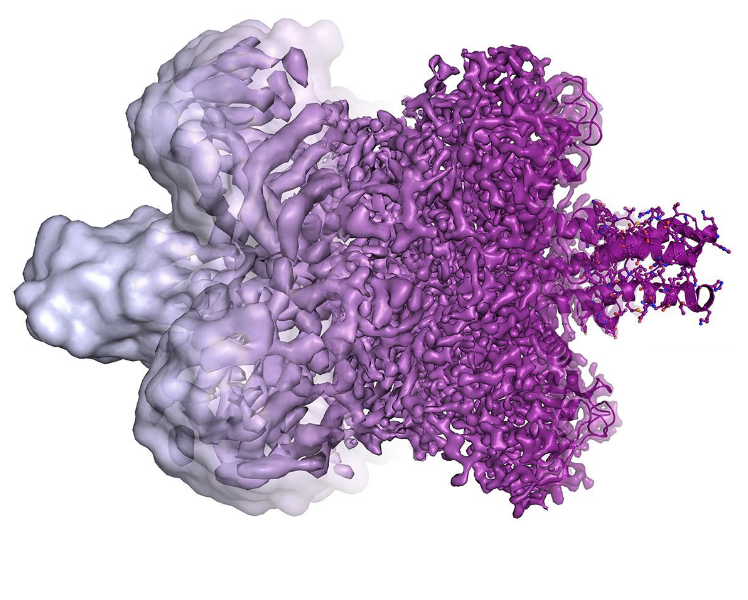 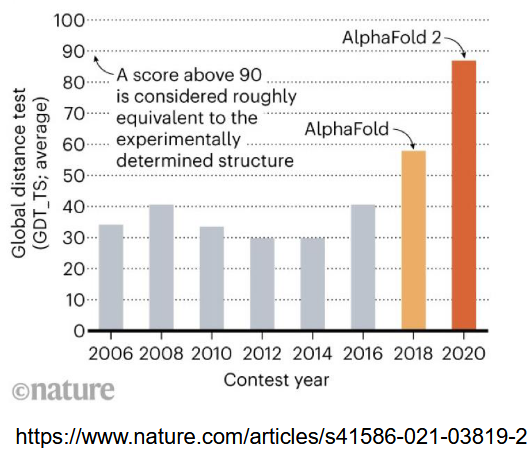 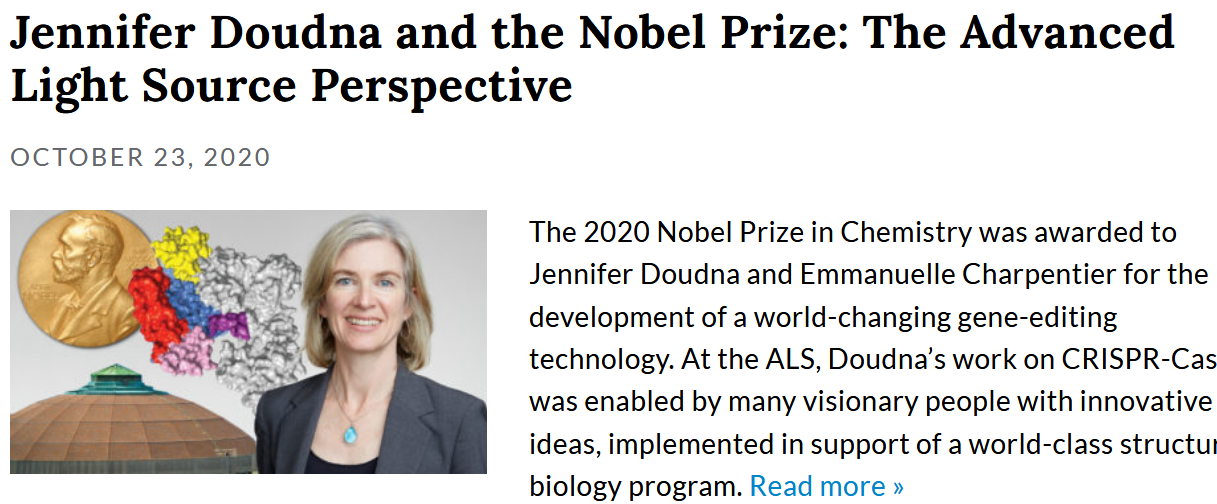 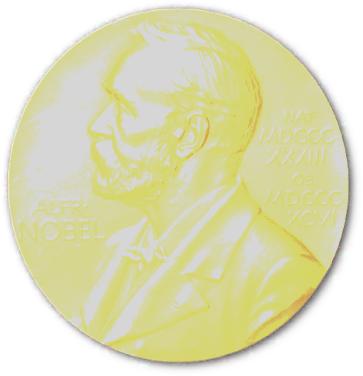 6
Cryo
EM
6
8.3.1
2
SLS
EM “Resolution Revolution”
Structure Prediction Revolution
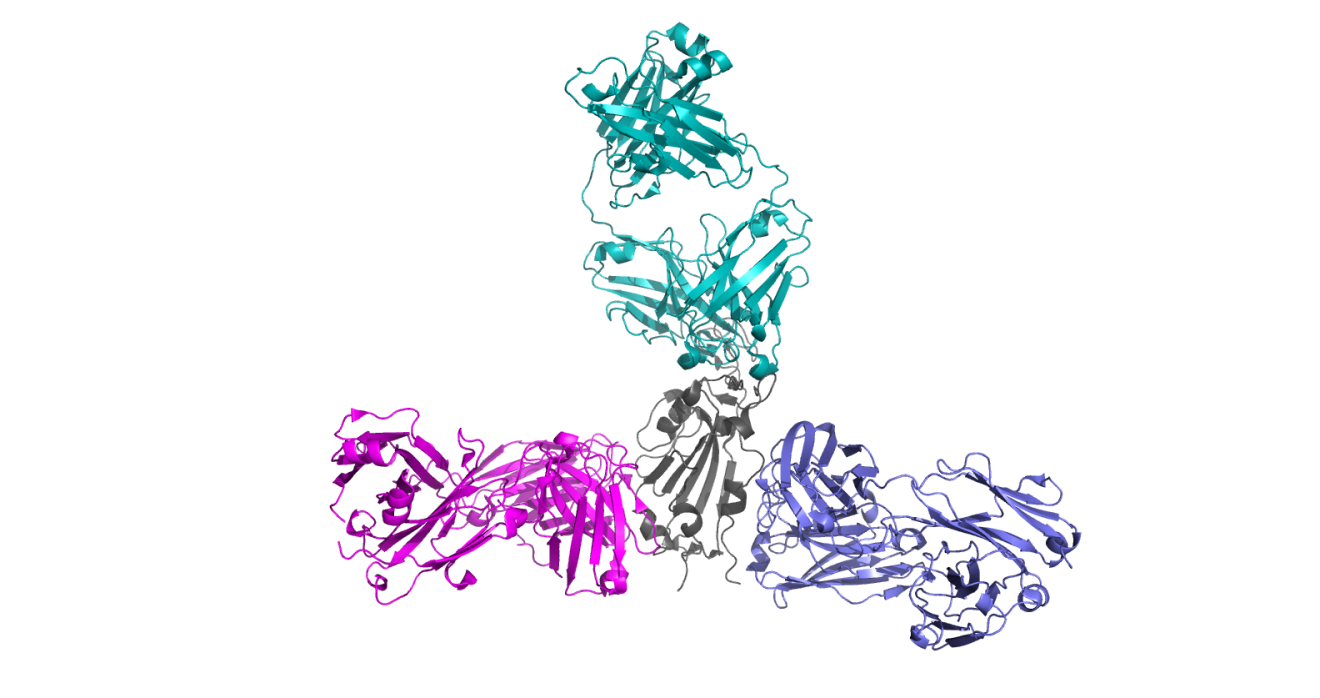 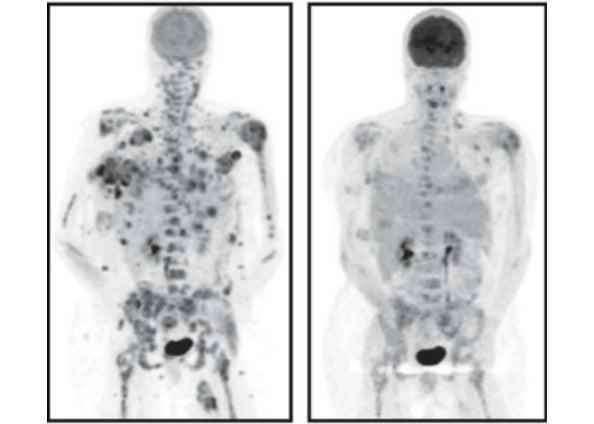 Doudna 
CRISPR PDBs
COVID-19
Antibodies
& Drugs

Director’s
Award
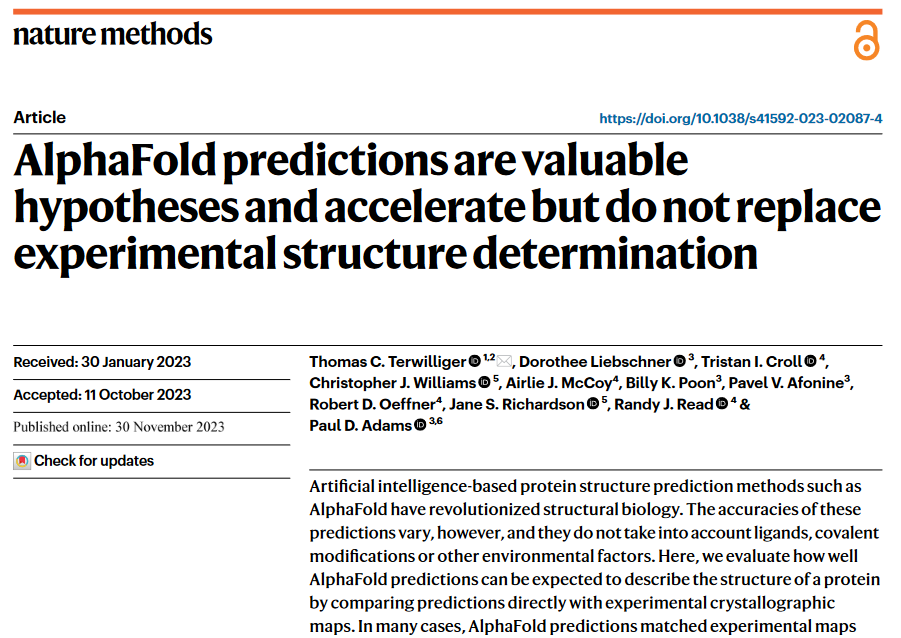 Drugs for cancer   HIV   & more
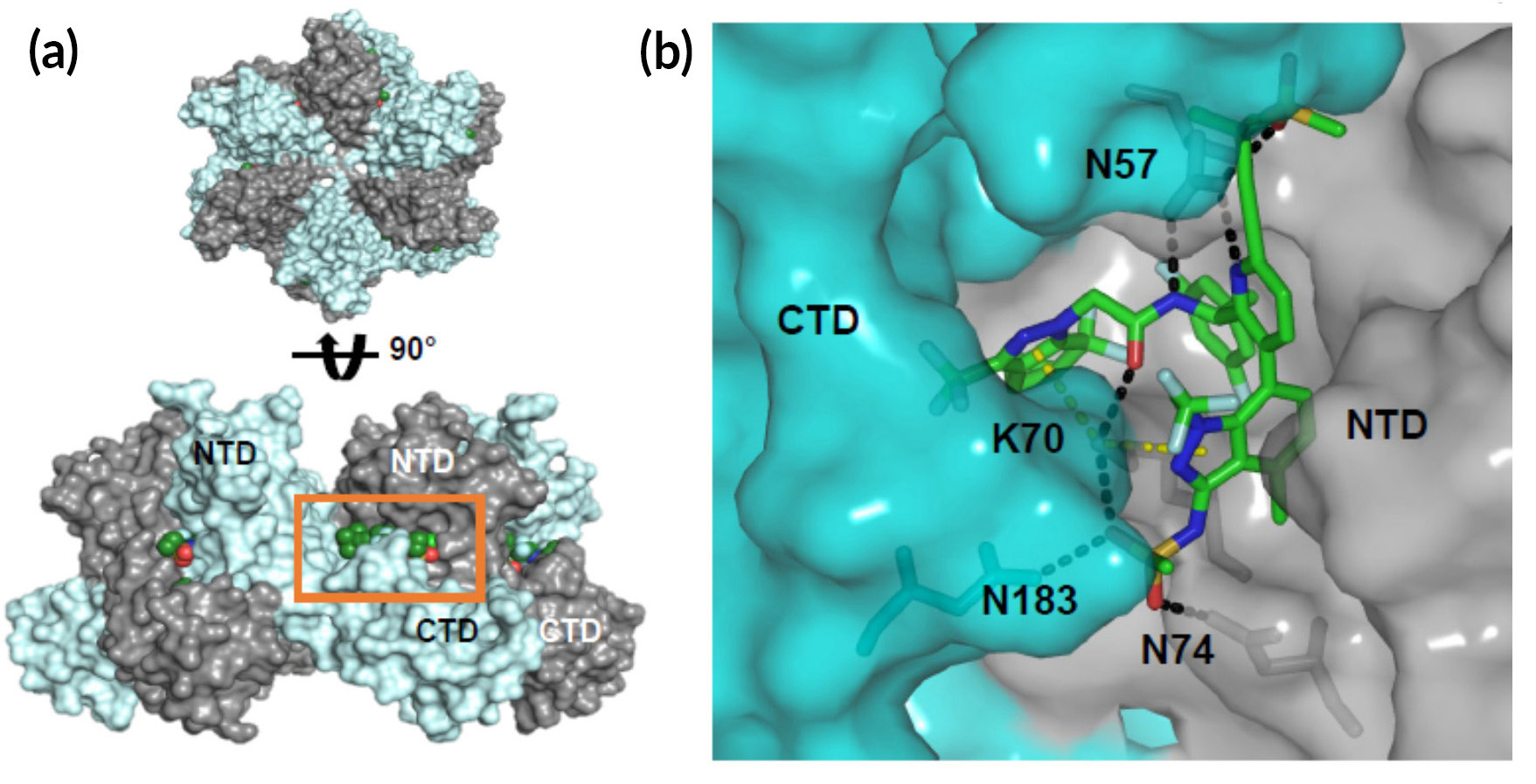 ALS-U : default outcome for Biosciences
Trucks driving through work area
Re-run 20 years of cabling
$650M spent
> 1 year downtime
40 cm move
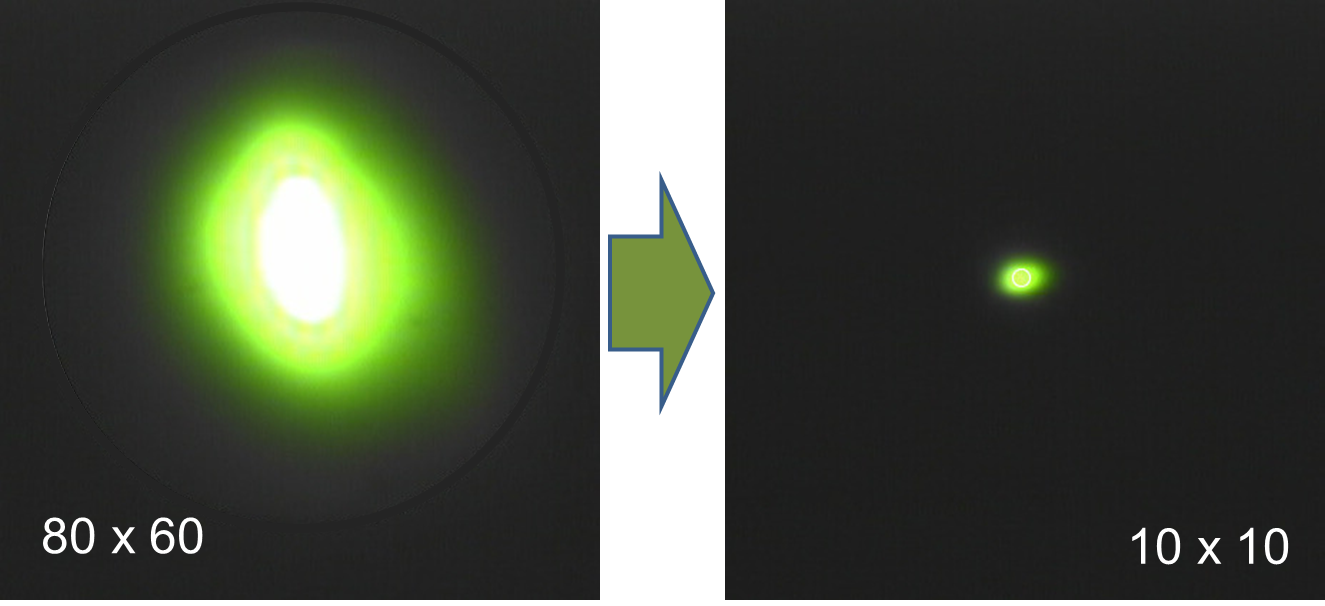 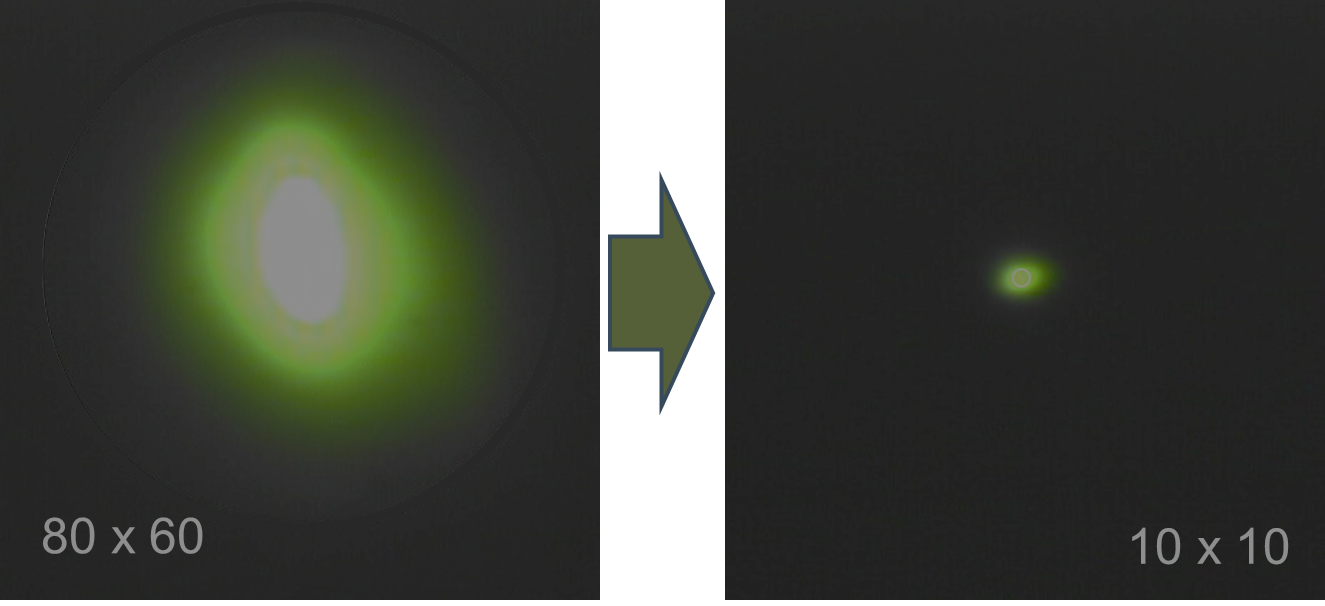 4
Mono xtal surface impacts slope errors
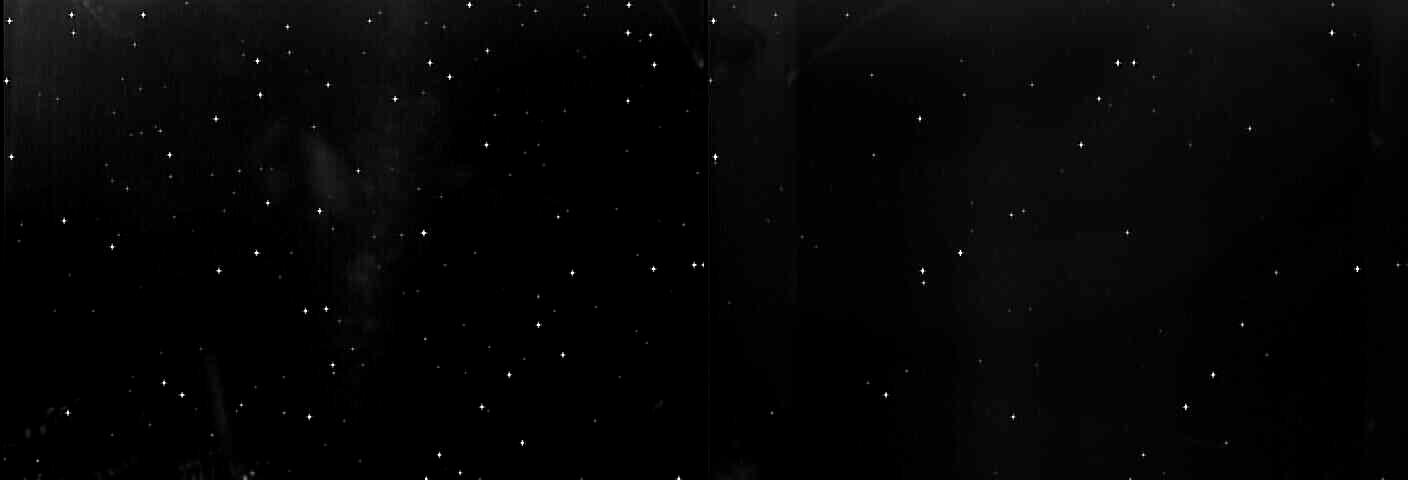 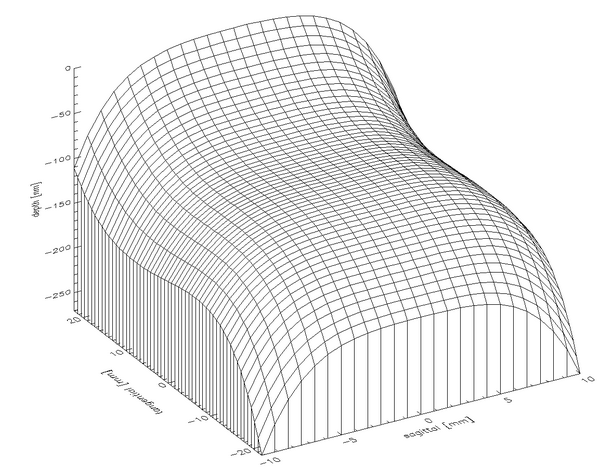 5
Crystallography: best tech for visualizing chemistry of biologyligands, metabolites & engineering function
High-profile programs at ALS PX beamlines






30x brightness possible @ALS-U 
current optics: less intensity at ALS-U
Better optics are now possible!
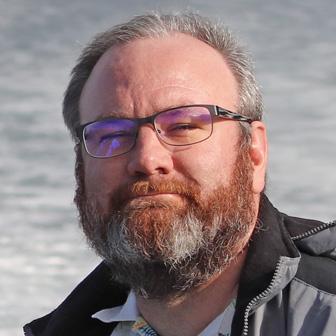 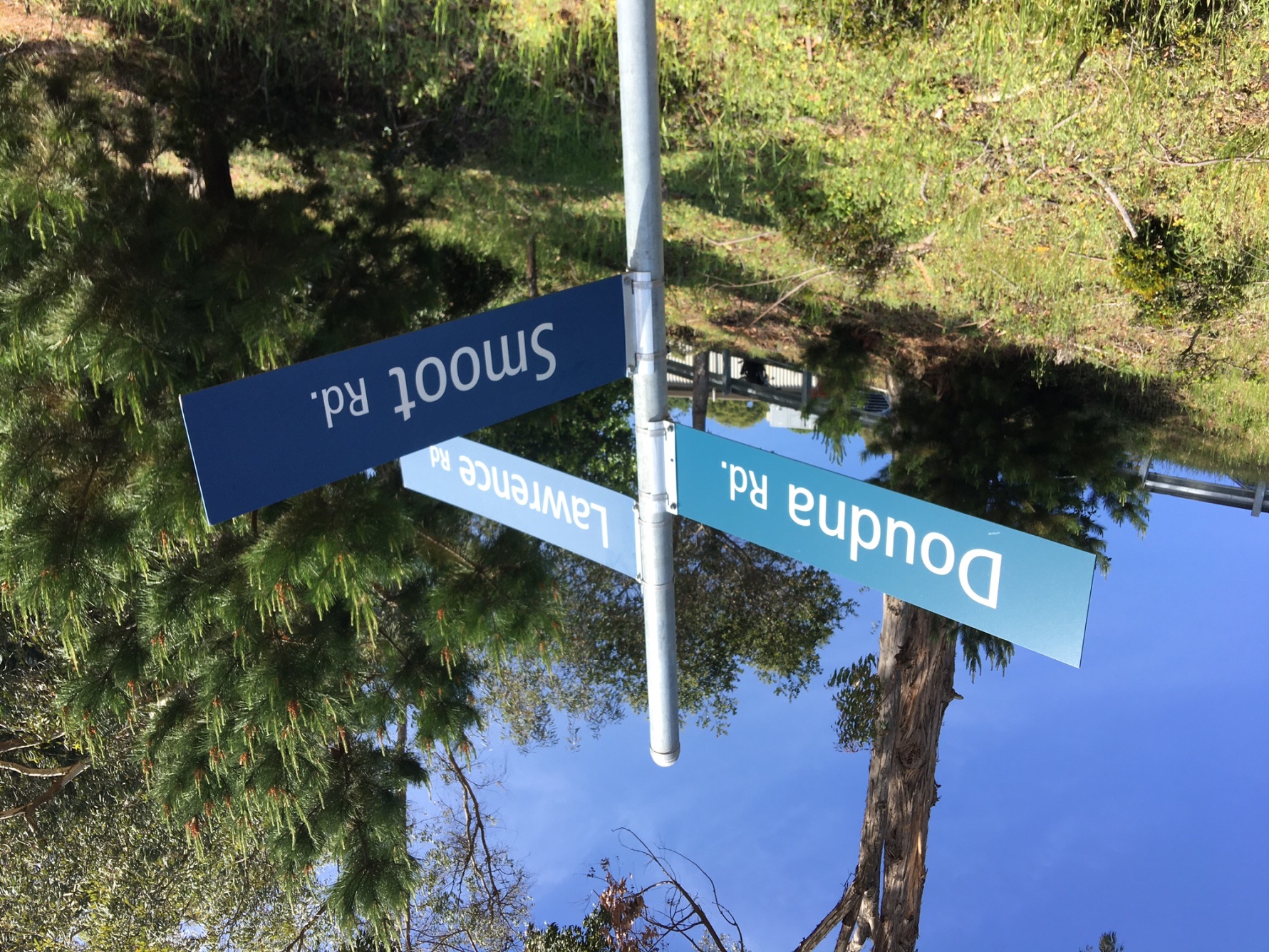 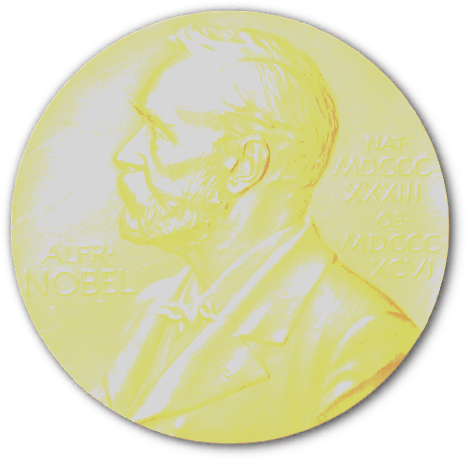 CRISPR structures
Atomic resolution imaging of:
metabolites – JBEI, JGI
engineering function – JBEI
Nanomaterials – MF
Physiological temperature
ALS
8.3.1
cryoEM
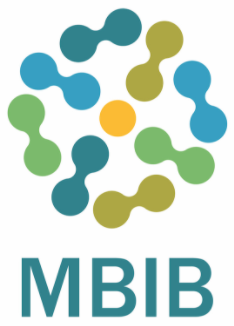 SLS
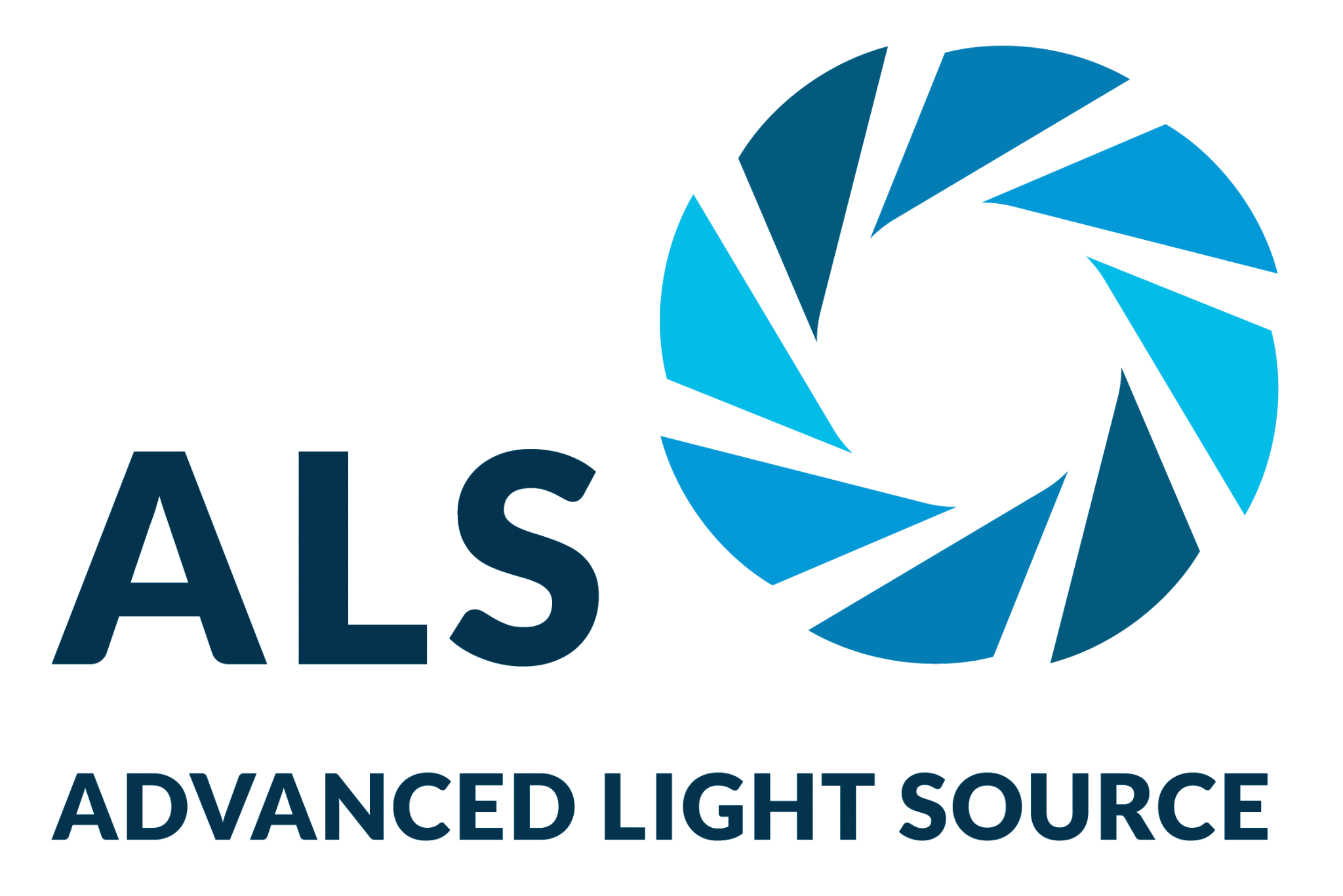 wide range of uses
diverse community
free to academic
>170 pubs/year
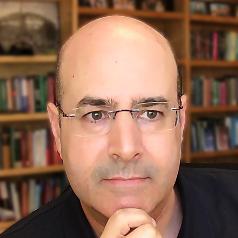 $650M to make the beam smaller
6
ALS
MBIB
[Speaker Notes: Small beam → more information – less blurring in time & space
Potentially 5x performance @ALS]